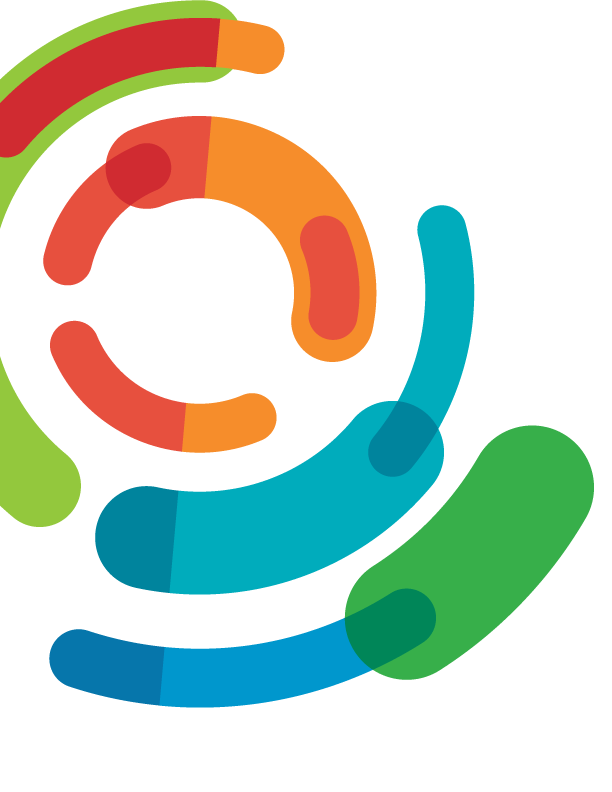 # f68d39
ÉCRIRE LE TITREDU DOCUMENTDANS CETTE ZONE
#000000
S’il y a un sous-titre, écrivez-le ici.
Ce texte ne devrait pas être plus petit que 11 points. 
Vous pouvez aligner le texte vers la gauche. Le texte centré est utilisé afin d’optimiser l’espace blanc sur les 2 bords.Si votre texte n’entre pas dans ce format,  considérez l’utilisation d’un autre format tel que le dépliant à 3 panneaux sur papier format lettre (8,5 po x 11 po).
S’il y a un sous-titre, écrivez-le ici.
Ce texte ne devrait pas être plus petit que 11 points. 
Vous pouvez aligner le texte vers la gauche. Le texte centré est utilisé afin d’optimiser l’espace blanc sur les 2 bords.Si votre texte n’entre pas dans ce format,  considérez l’utilisation d’un autre format tel que le dépliant à 3 panneaux sur papier format lettre (8,5 po x 11 po).
S’il y a un sous-titre, écrivez-le ici.
Lorem ipsum dolor sit amet, consectetur adipiscing elit. 
Donec tincidunt risus dictum euismod accumsan. 
Donec a gravida mauris. 
Cras efficitur elit sed lorem mattis ullamcorper. 
Donec vehicula id nibh id cursus.
S’il y a un sous-titre, écrivez-le ici.
Contactez-nous au :
000 000-0000
7 jours/7 de 8 h 30 à 23 h
Lorem ipsum dolor sit amet, consectetur adipiscing elit. 
[…] à l’adresse courriel suivante :
Exemple.cemtl@ssss.gouv.qc.ca
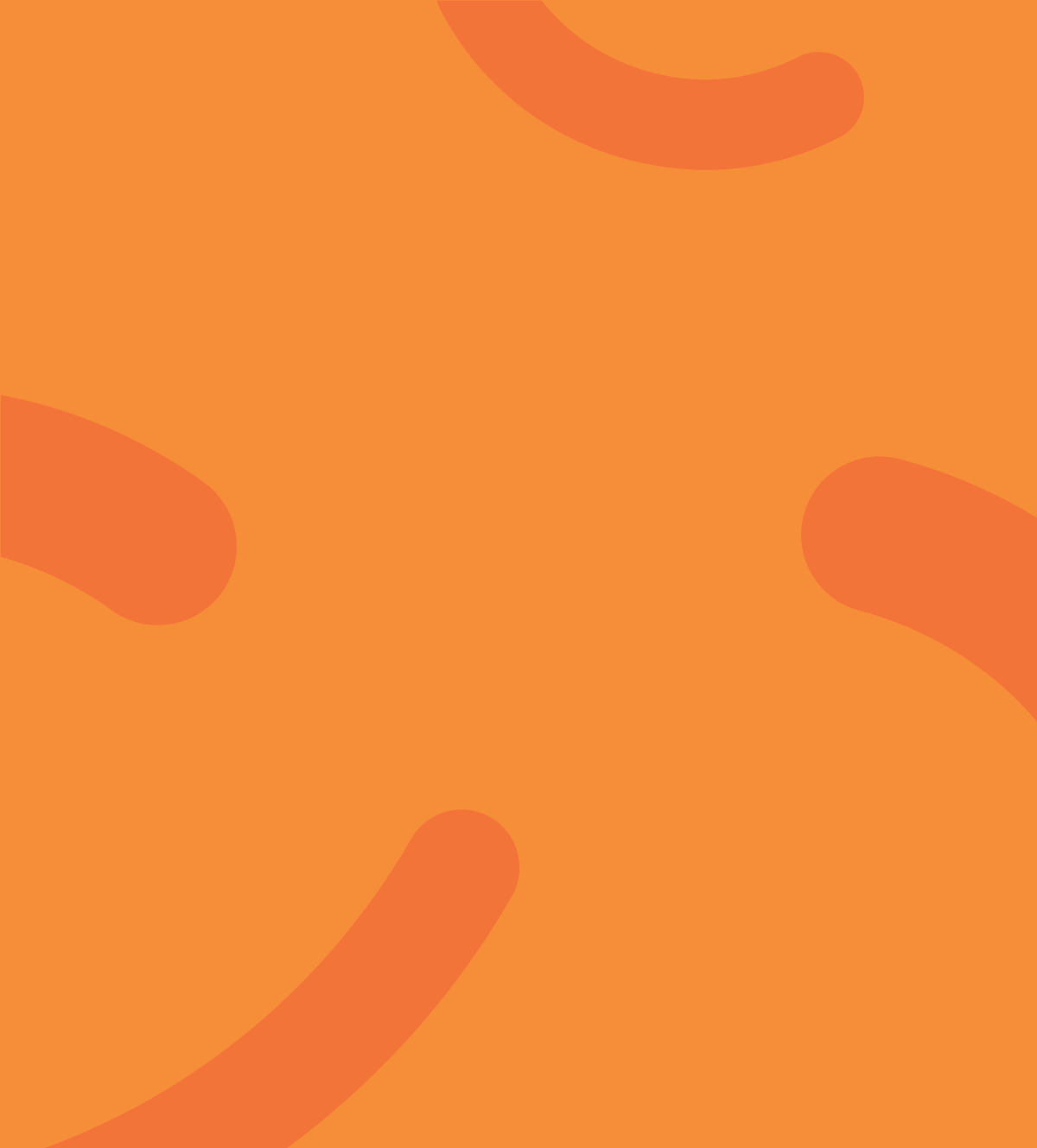 Écrivez le nom de votre installation
et vos coordonnées



Tous droits réservés © CIUSSS de l’Est-de-l’Île-de-Montréal, mars 2024
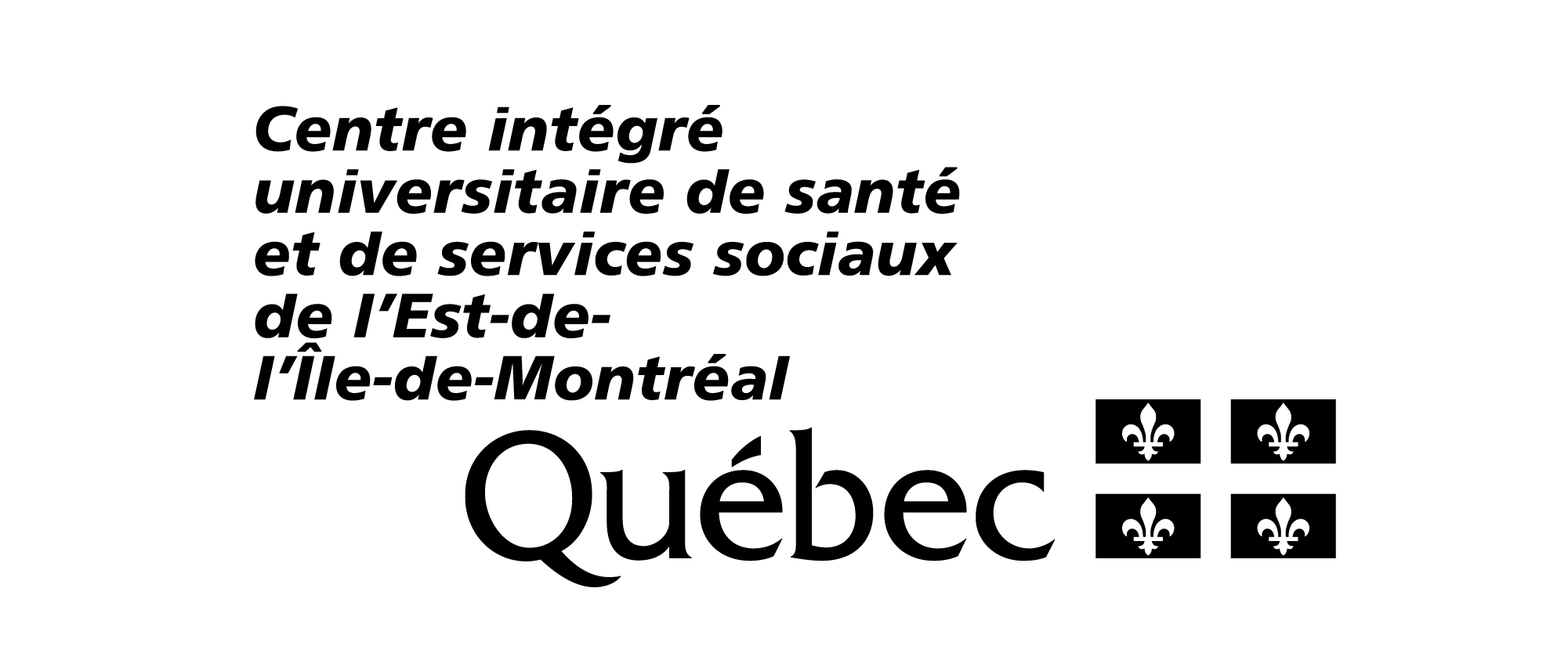